МУНИЦИПАЛЬНОЕ БЮДЖЕТНОЕ ДОШКОЛЬНОЕ ОБРАЗОВАТЕЛЬНОЕ УЧРЕЖДЕНИЕ КОМБИНИРОВАННОГО ВИДА ДЕТСКИЙ САД № 21 «РЯБИНКА»








Мини – музей
 в дошкольной образовательной организации 
на тему: «Куклы обереги»


Подготовила
воспитатель Шпортяк А.В.





Мытищи 2019 г.
Содержание:

                            1. Цель и задачи
                            2. Куклы – обереги
                                и их значение
                            3. Заключение
Цель:
 Знакомство с русской  народной      тряпичной куклой, их разнообразием, народными традициями и обычаями.


 Задачи:

   1. Развивать познавательную активность и    эстетический вкус, обогащать словарный запас
       2.Развивать творческое воображение, наблюдательность. 
3.Воспитывать любовь к национальной культуре
Куклы-обереги
В глубокой древности у кукол было другое предназначение, она была человеку защитой от болезней, несчастий, злых духов. Кукла берегла человека, ее так и называли: оберег или берегиня. Самыми охранными были куклы, выполненные без иглы и ножниц. Ткань старались при изготовлении кукол не резать, а рвать (иногда кукол так и называли — "рванки").Ещё до рождения ребёнка делали куколку и укладывали в колыбельку, чтобы кукла "обогрела" её для будущего малыша. Когда малыш появлялся на свет, кукла и тогда не расставалась с ним. Чтобы малыш крепко и спокойно спал, приговаривала мать: "Сонница- бессонница, не играй с моим дитятком, а играй с этой куколкой". Кукла отвлекала на себя злые духи, оберегая ребёночка. Тряпичную куклу-берегиню, сделанную своими руками, мать дарила дочери перед свадьбой, благословляя её на 
замужество. Обереги давали сыну, 
который отправлялся на службу в армию, 
мужу — в дорогу. В крестьянских семьях
 кукол было много, их не разбрасывали, 
ими дорожили, их берегли. Крестьяне
 считали, что чем больше кукол, 
тем больше в семье счастья.
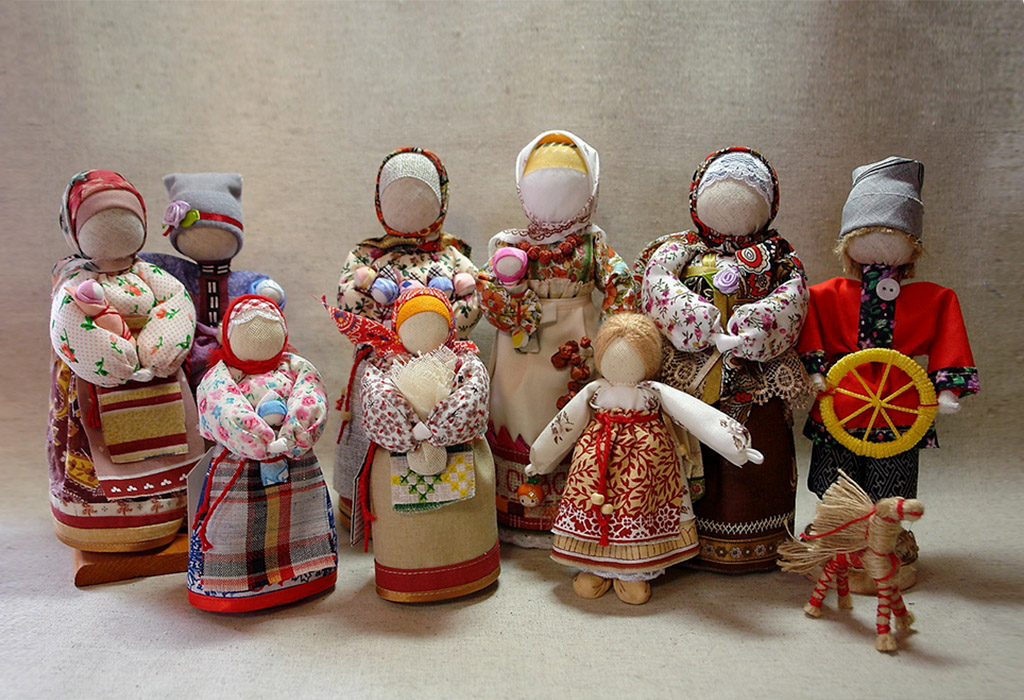 Кукла - Колокольчик
 
Эта кукла имеет корни из Валдая. Именно в тех краях родилась традиция приносить такой оберег друзьям и близким, желая им удачи. Кукла обязательно наряжалась в трёхъярусную юбку, которая похожа на колокольчик  Люди верили, что беды и зло будут обходить стороной дом, где есть этот оберег, и привлекать в дом радость. Таких кукол делали в подарок.
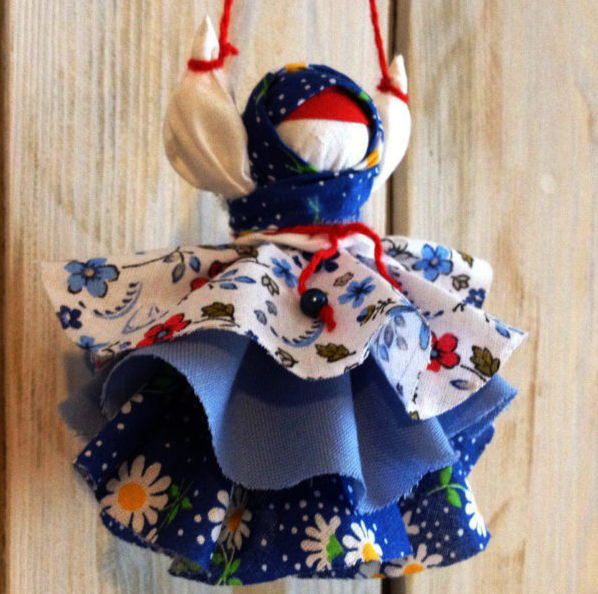 Кукла  Десятиручка
 
 Десятиручка считалась женским оберегом. Она давала силы грамотно вести хозяйство. Очень часто такую куклу делали для себя невесты. Она настраивала их на будущую семью и помогала приготовить приданое. Оберег помогал приобрести умения в рукоделии. Размещалась кукла-оберег, как правило, над рабочим местом.
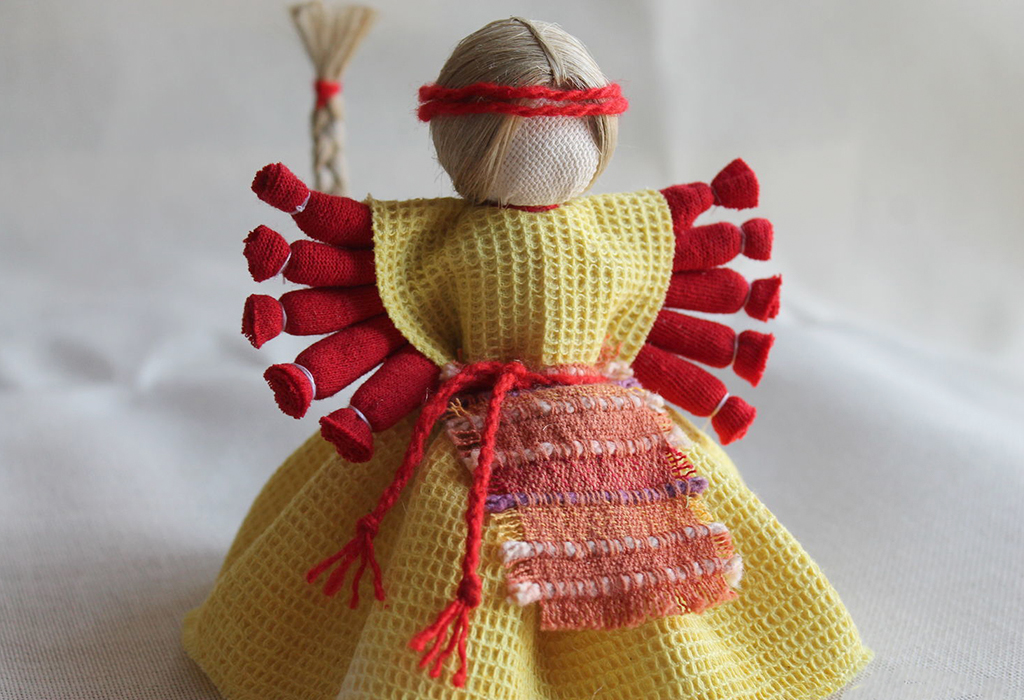 Кукла Пеленашка
 
У древних славян существовал обычай крепко пеленать младенцев. Считалось, что таким образом можно защитить ребенка от злых духов. Для дополнительной защиты в кроватку крохи любящие родители всегда подкладывали куклу-оберег, крепко завернутую в лоскутки.
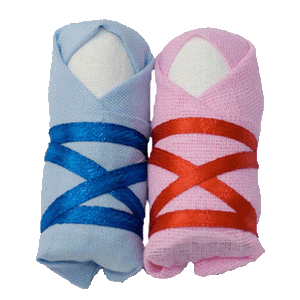 Кукла Травница
 
Травница использовалась в лечебных целях. Поскольку при изготовлении ее туловища применялись травы, то она обладала способностью очищать воздух в жилище. Для того чтобы душистые травы источали аромат, куклу нужно было как можно больше мять руками. Кроме этого считалось, что такой оберег защитит от болезней.
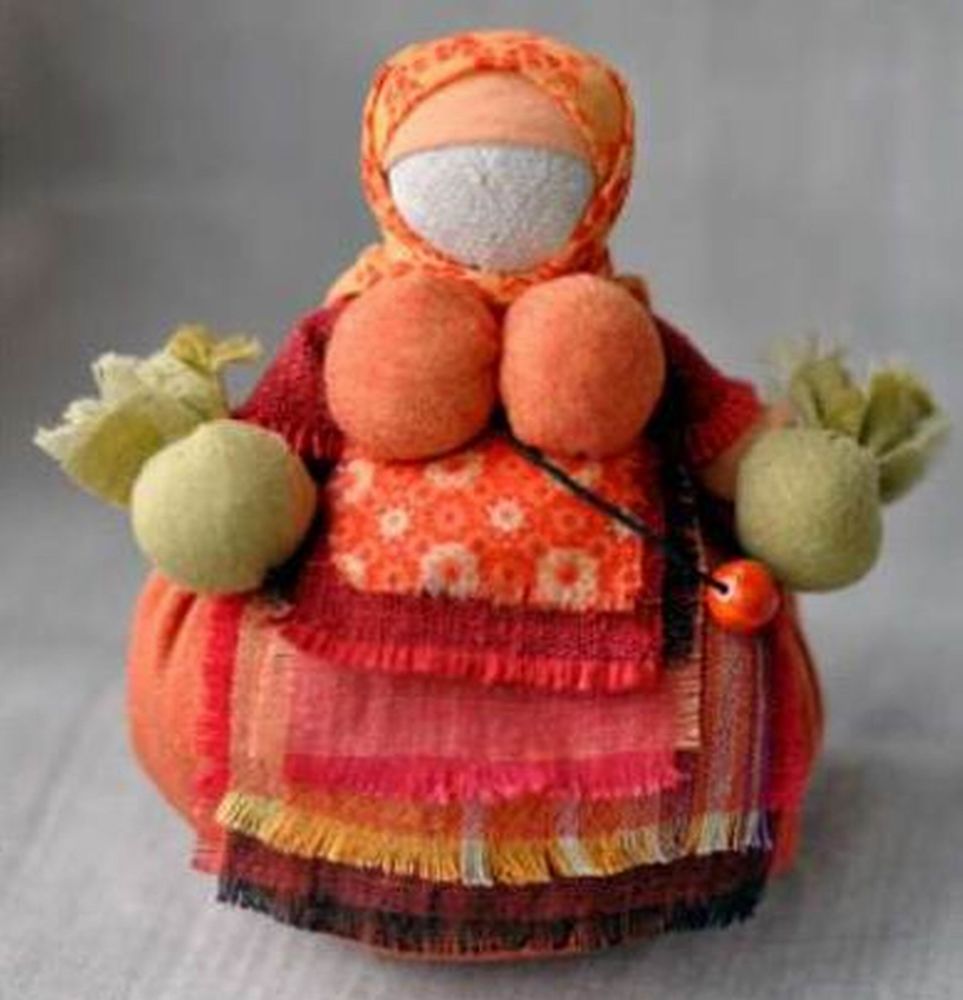 Куклы День-Ночь  обереги жилища
 
Куколки оберегают смену дня и ночи, порядок в мире. Днем выставляют вперед светлую, а ночью - темную. Куколка День - молодая, живая, подвижная, работящая и веселая. Она - хозяйка дня, и следит, чтобы в будние дни люди работали, трудились, в праздники веселились, пели, плясали, играли, чтобы днем светило солнышко. Куколка Ночь следит, чтобы все угомонились и легли спать, отдыхать от дневных дел, 
набираться сил.
 Она дарит сон и оберегает его.
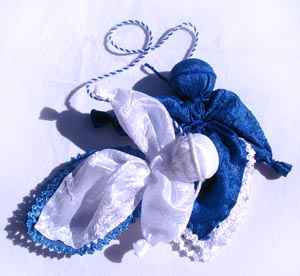 Заключение:
Кукла, являясь частью культуры всего человечества, сохраняет в своем образе самобытность и характерные черты создающего ее народа. В этом главная ценность традиционной народной куклы.
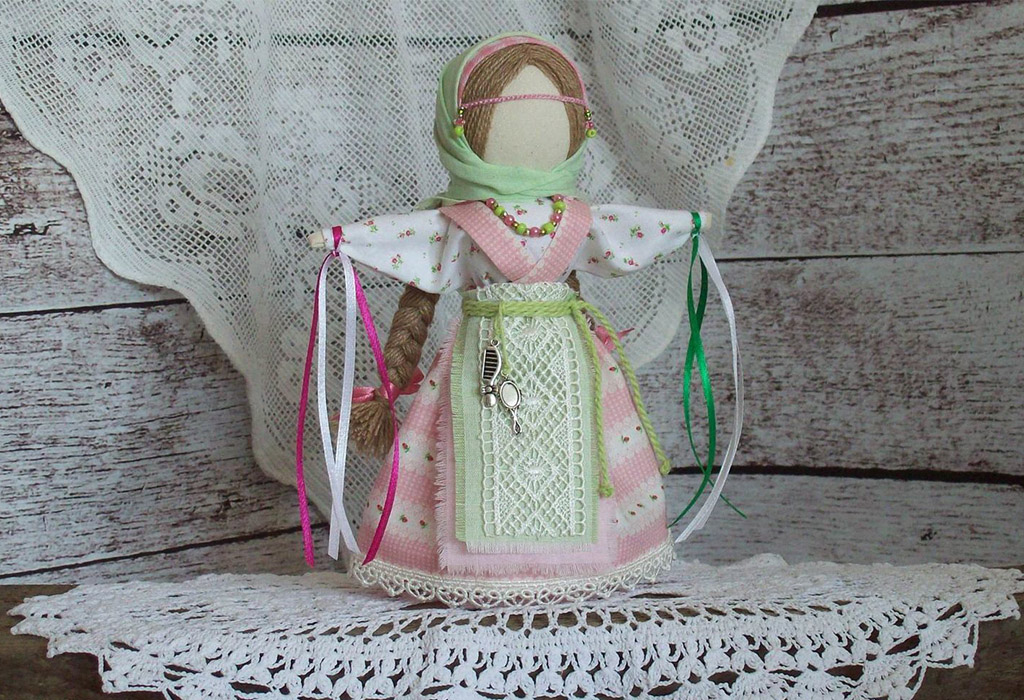 Используемая литература

Интернет ресурсы:
maam.ru
nsportal.ru
Infourok.ru
Slavyanskaya-kultura.ru
Спасибо за внимание!